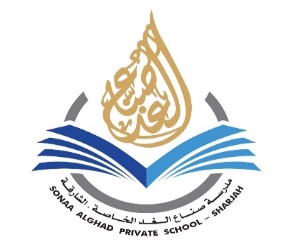 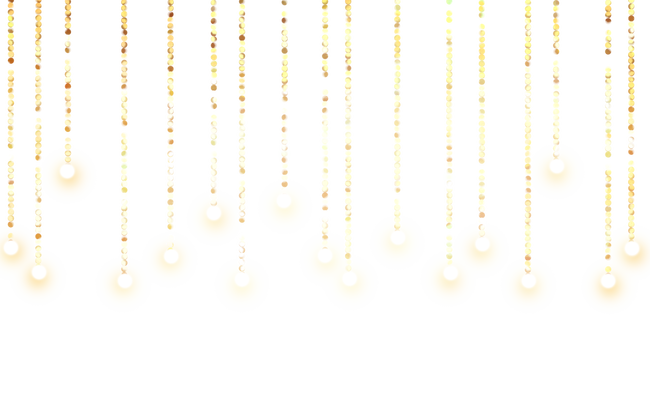 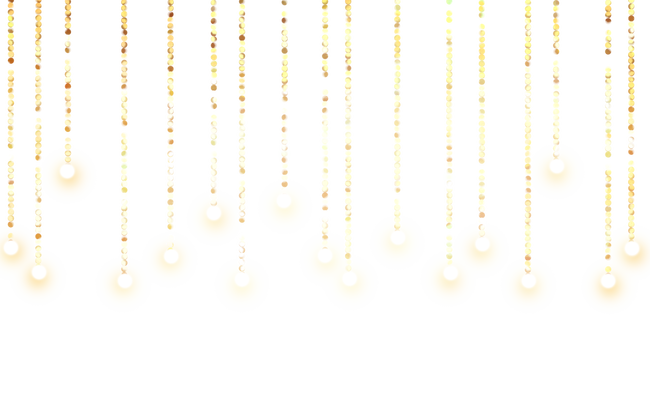 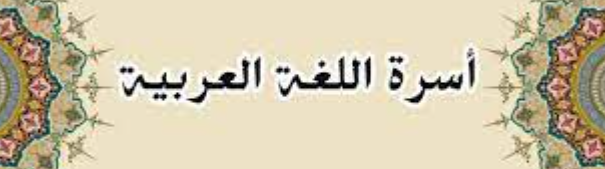 مفردات وتراكيب
الأربعــاء
2 - الأسـبوع الثاني
الفصل الثالث
لُغــة عــربية
الانتصـار على الخجـل
الصف الخامس
الوَحْدَةُ السادِسةُ: دَعِ الخَوْفَ وابْدَأِ الحَياةَ
النص المعلوماتي
26-4-2022م
أ/ زينب أبو المعاطي
تهيئة حافزة
نَواتِجُ التَّعَلُّـــــــمِ
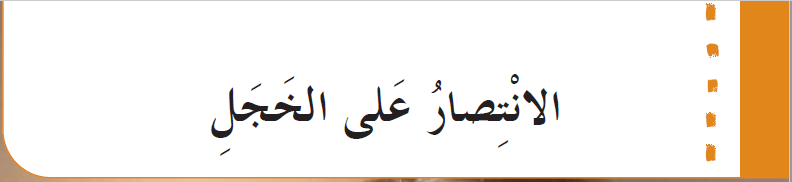 يُفَسِّرُ الطالب مَعاني الكَلماتِ وَالتَّراكيب الْجَديدَةِ حَسب سياقها في الجملة.
يُوَظِّفُ الطَّاِلبُ الْكَلِماتِ الْجَديدَةَ في جُمَلٍ مِنْ إنْشائِهِ ذاتِ مَعْنَى.
يَسْتَخدِمُ الطالب الْكَلِماتِ الجَديدَةَ في سِياقاتٍ تُفَسِّرُ مَعْناها.
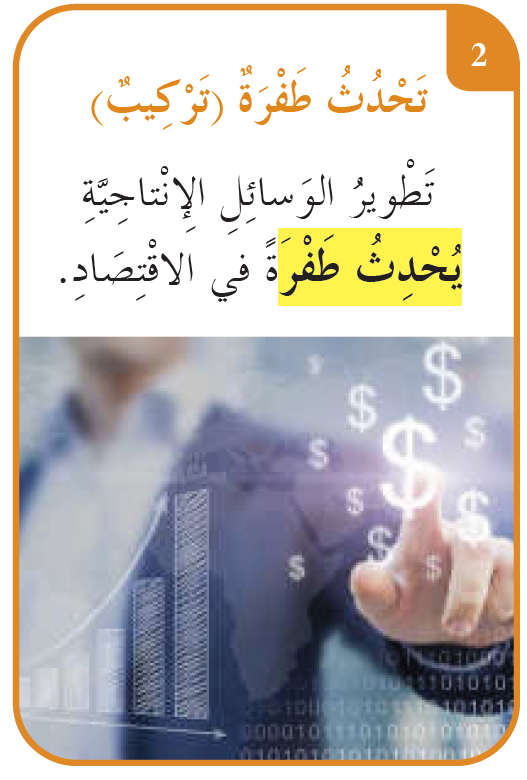 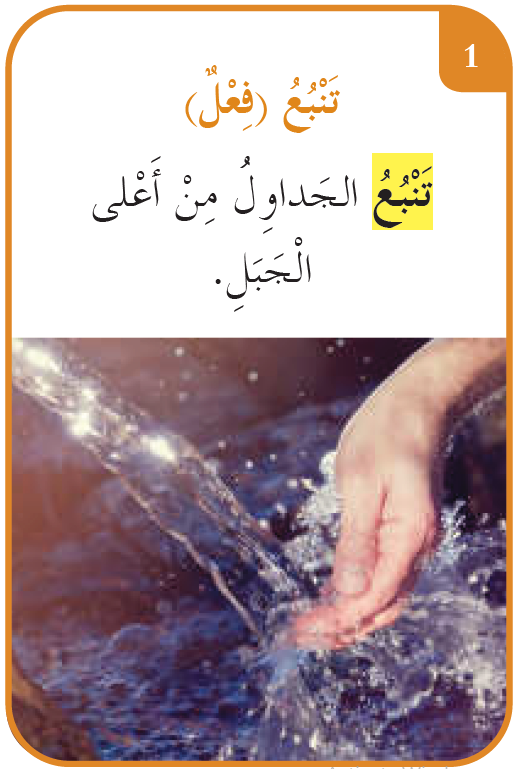 تَطَوُّر
تَخْرُج
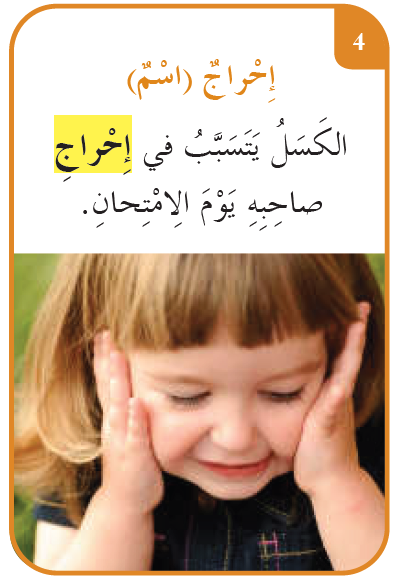 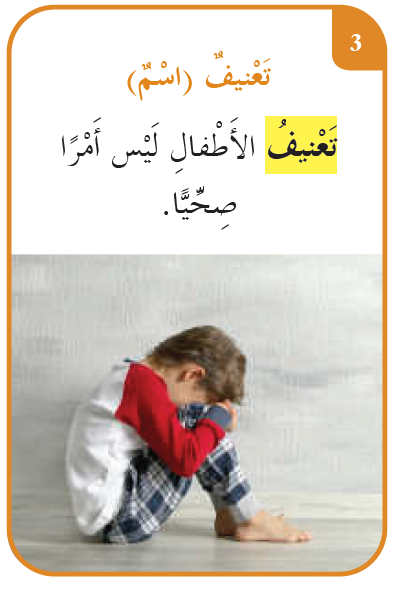 إِرْباك
لَوْم وعِتاب
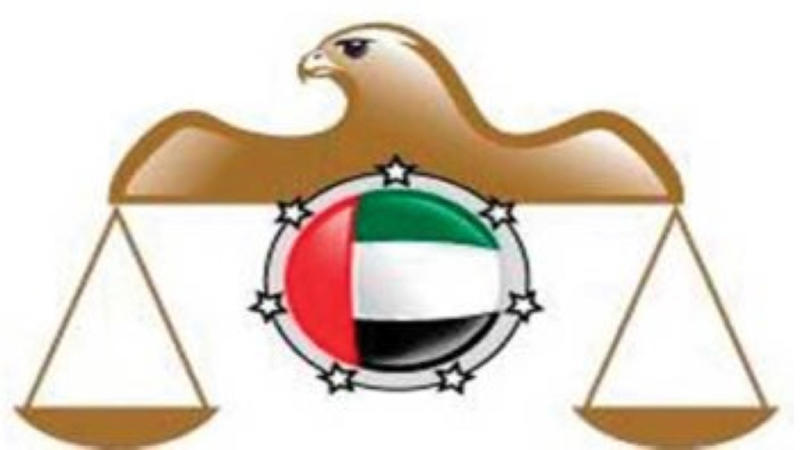 الهوية الوطنية:
ما اسم القانون الذي سنته الإمارات لمنع تعنيف الأطفال؟
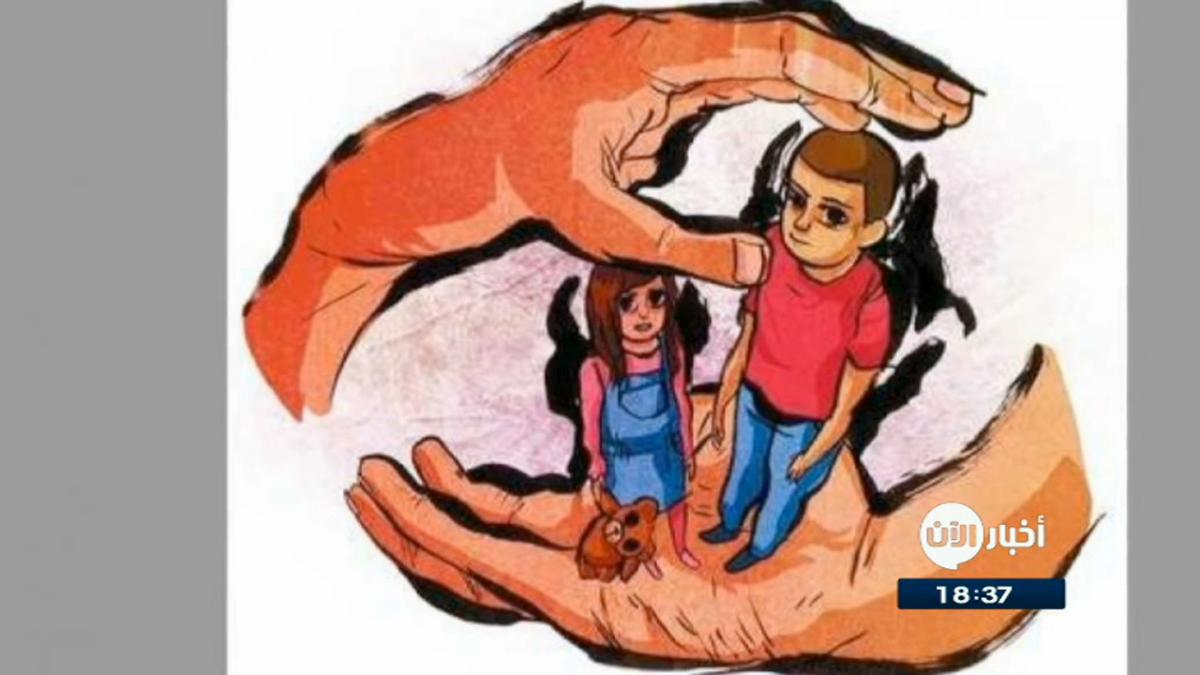 قانون وَديمَـة
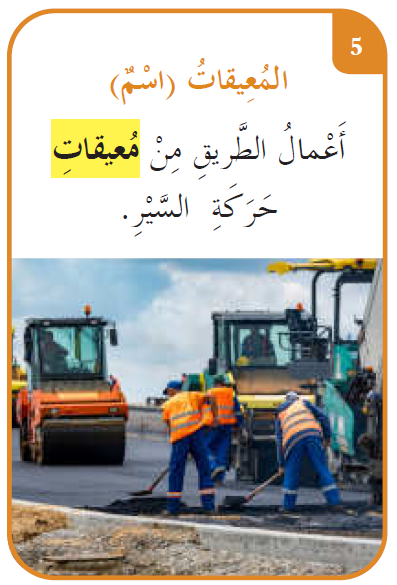 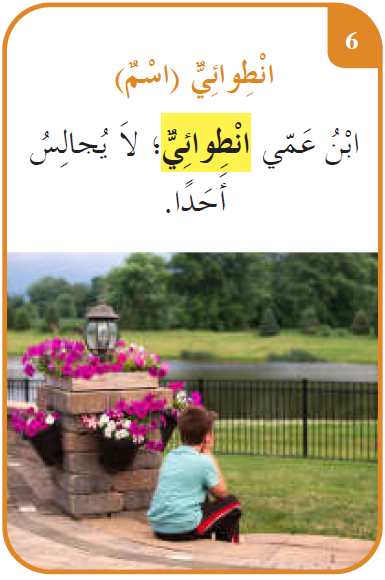 يَعزِل نَفْسَه عَن الآخَرين
مَوانِع
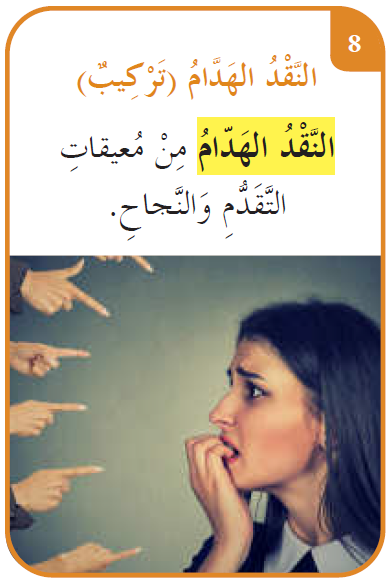 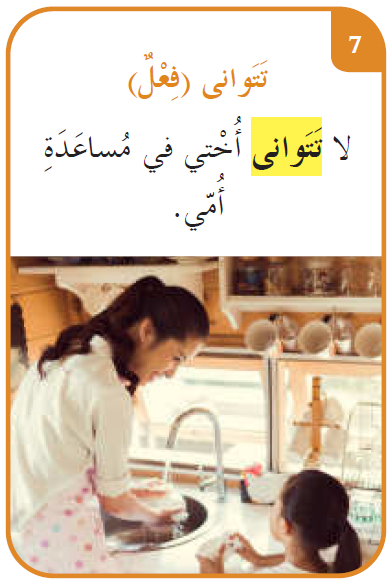 إظهار عيب الآخرين لِلنَّيلِ مِنهم
تُقصّر-تَتأخر
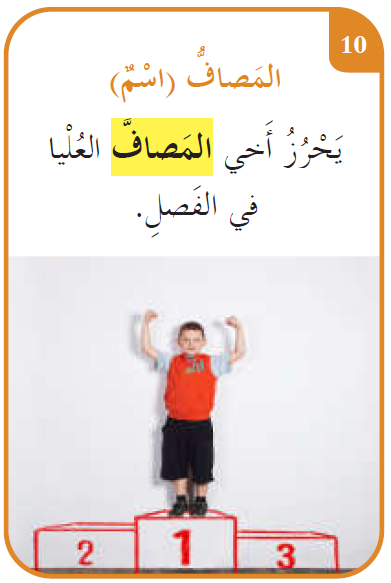 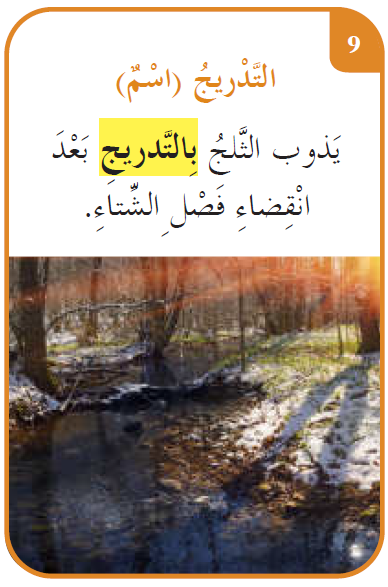 عَلى مَراحِل
المَراتب
ماذا تعلمت اليوم؟
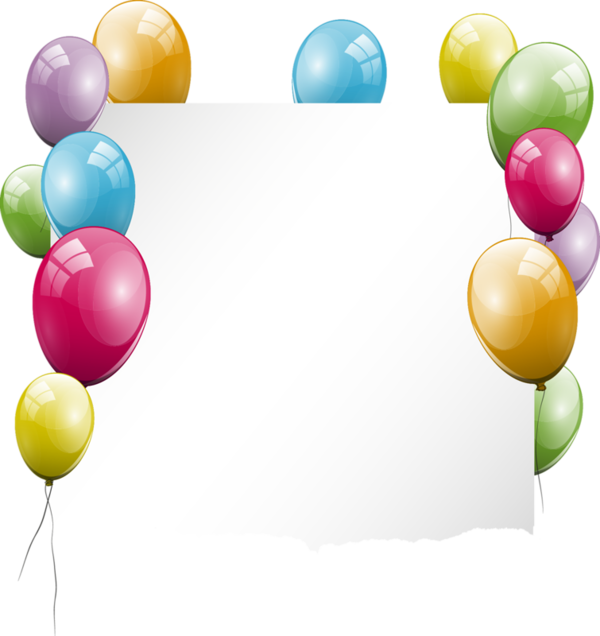 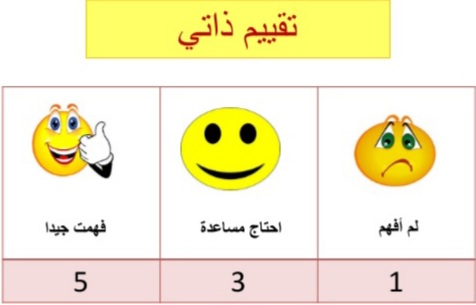 نُجومُ الحِصة الأكثرُ تَفاعُلا
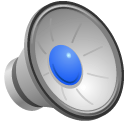 نَشاط ختــامــي
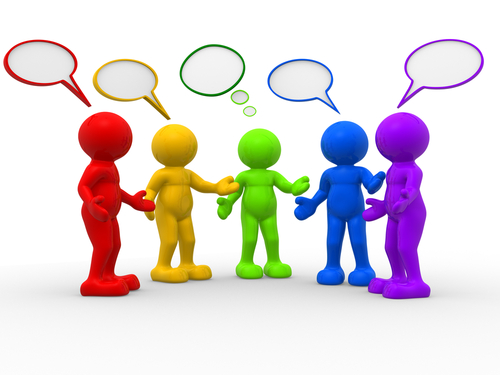 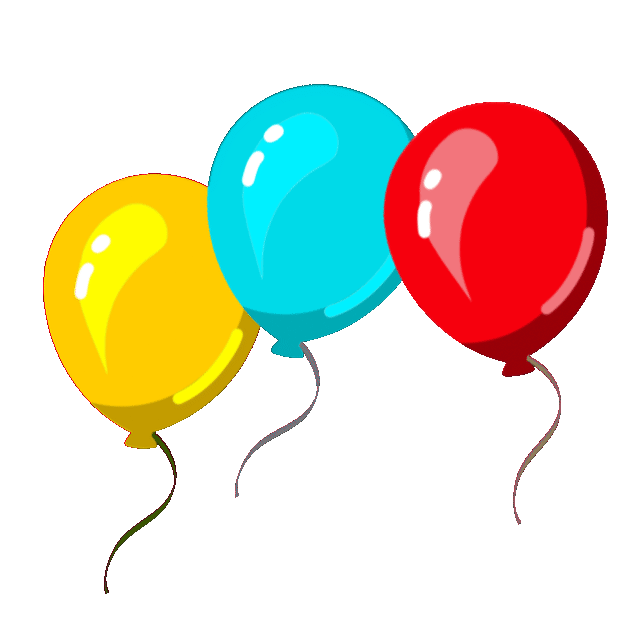 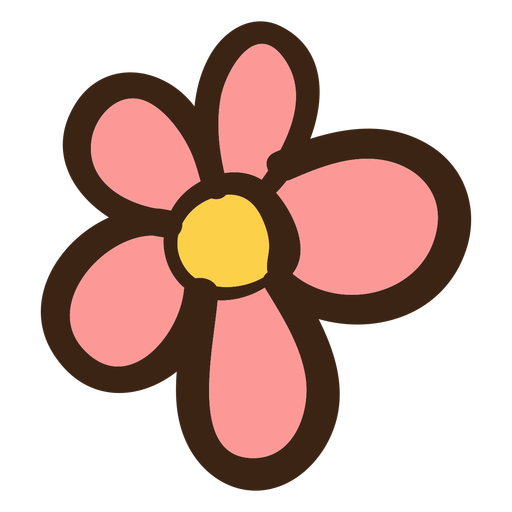 داخل البالونة الحمراء
 سؤال متعلق بالدرس 
من يريد أن يجيب ؟
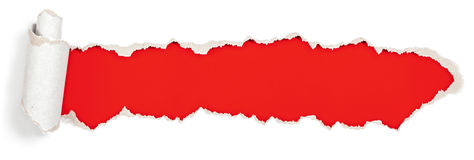 التقــويم الختــامي
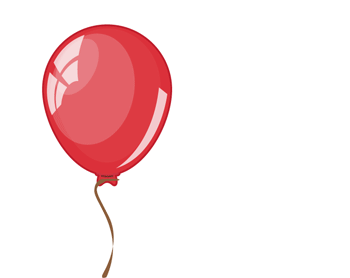 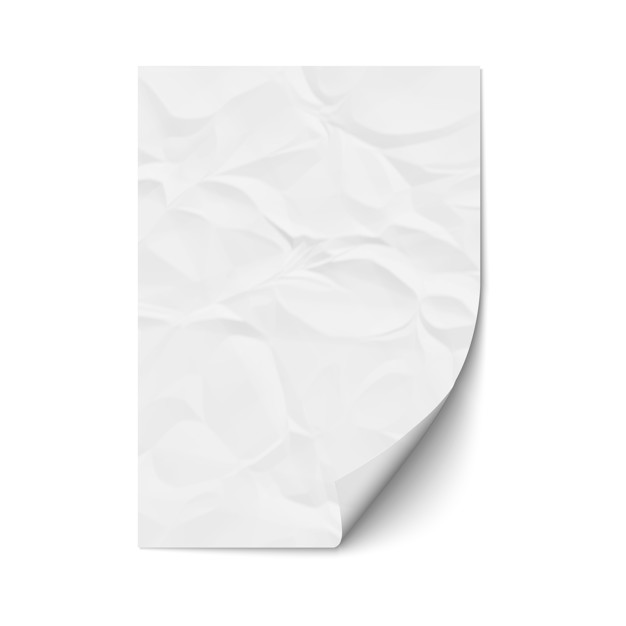 ضع كلمة تتوانى في جملة من إنشائك
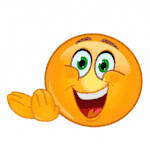 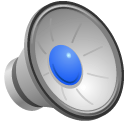 نشاط ختامي
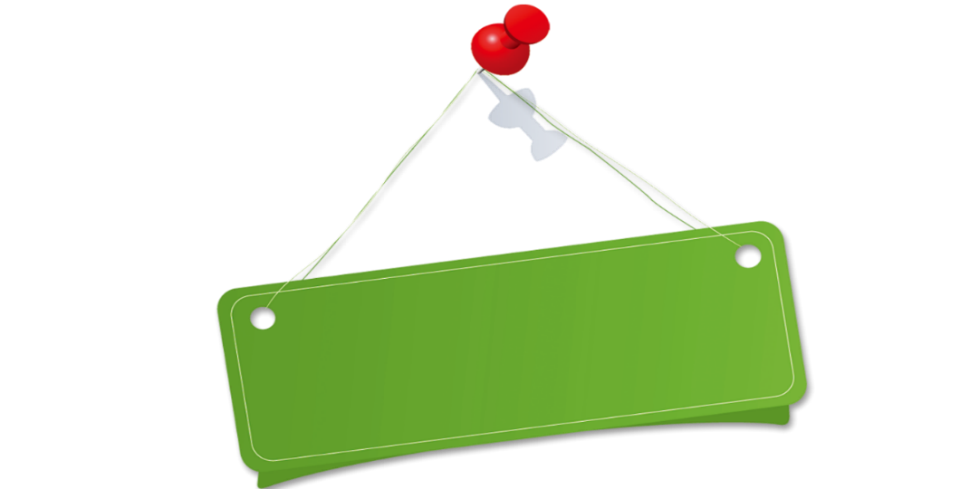 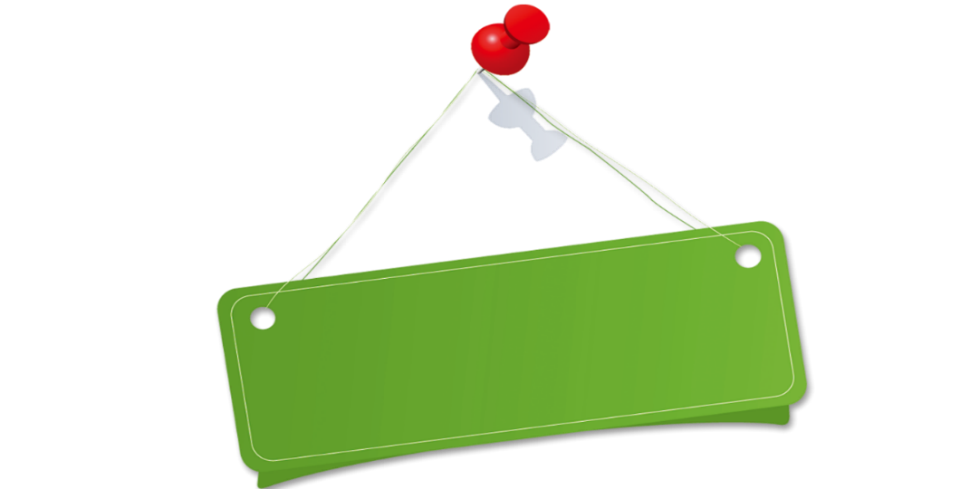 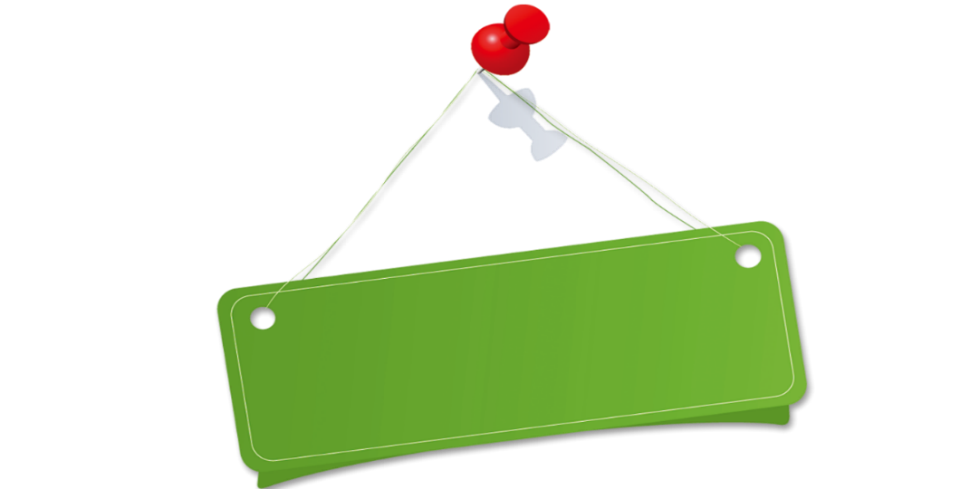 الفريق 3
الفريق 1
الفريق 2
!
!
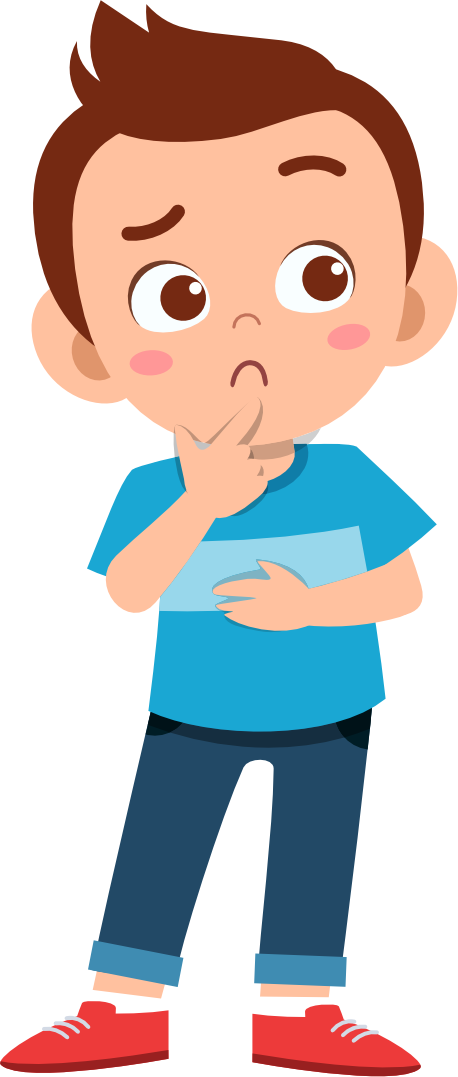 ما معنى تَعنيف؟ ؟مثِّل ذلك .
ضع كلمتين أو أكثر من مفردات الدرس في جملة واحدة من إنشائك.
ضع كلمة معيقات في جملة من إنشائك .
مرحلة 
التقييم الختامي
هيا إلى منصة (ألف)
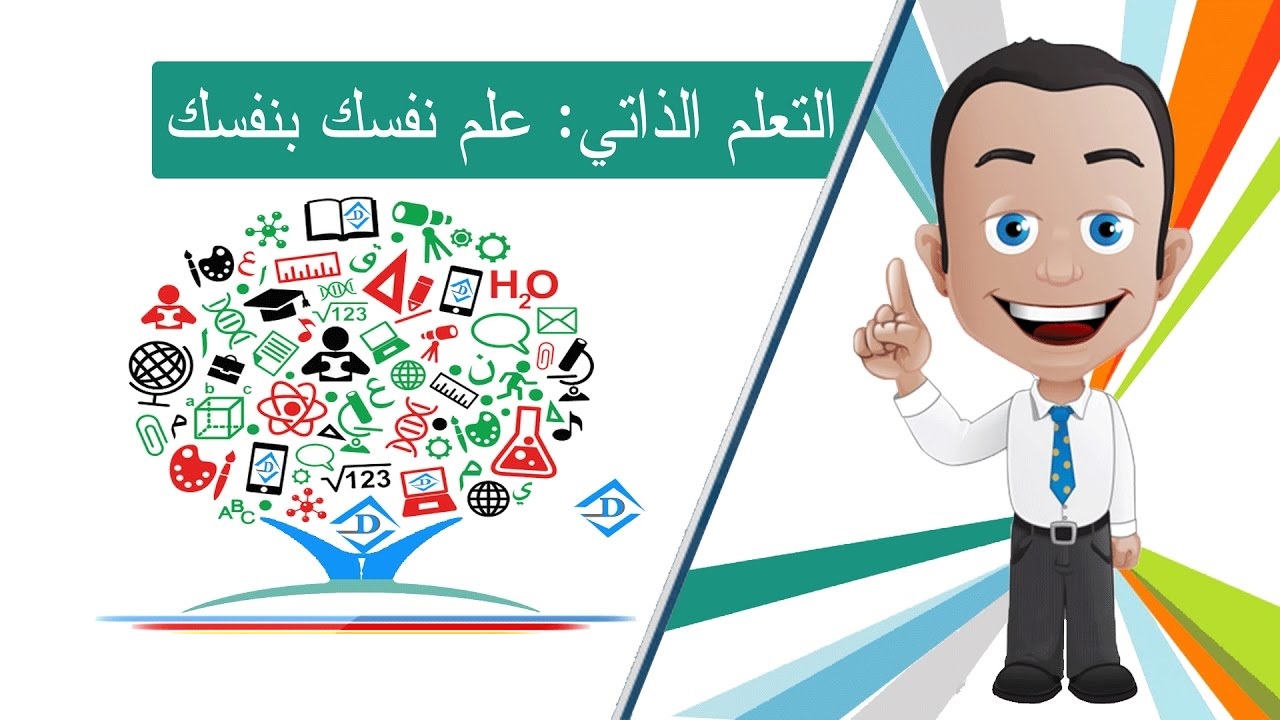 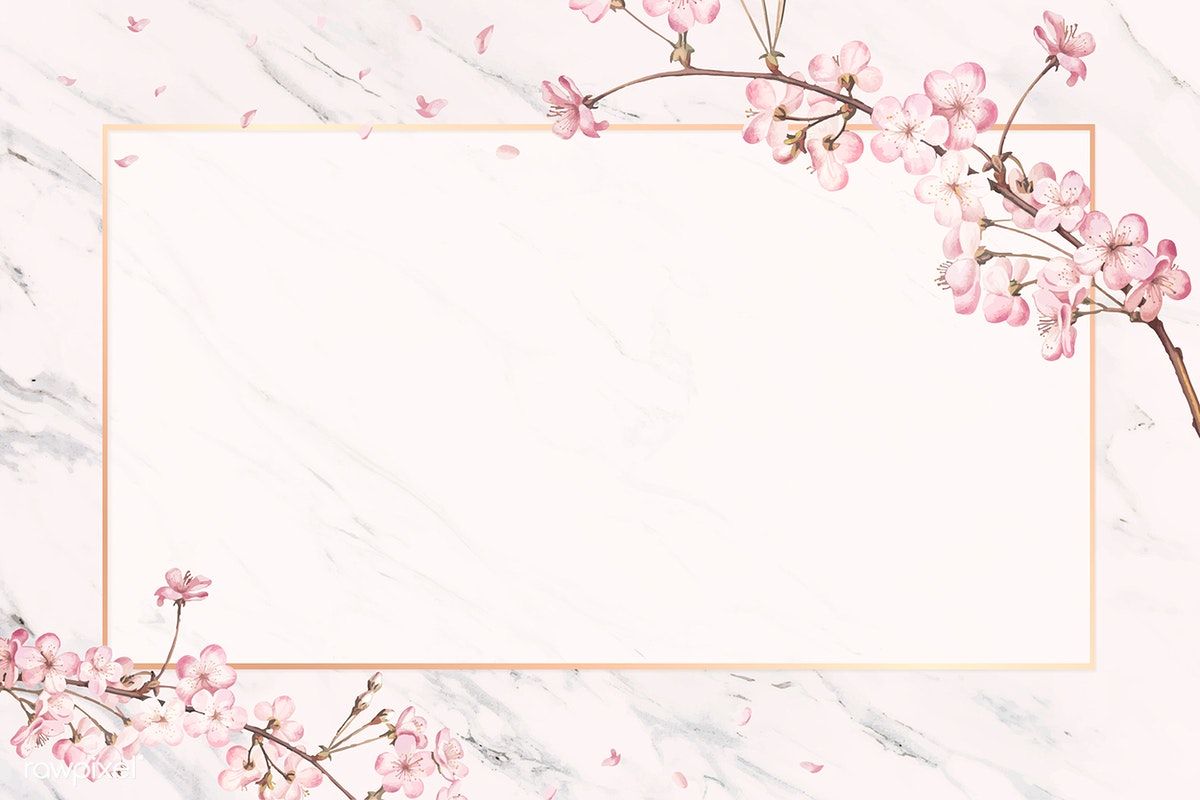 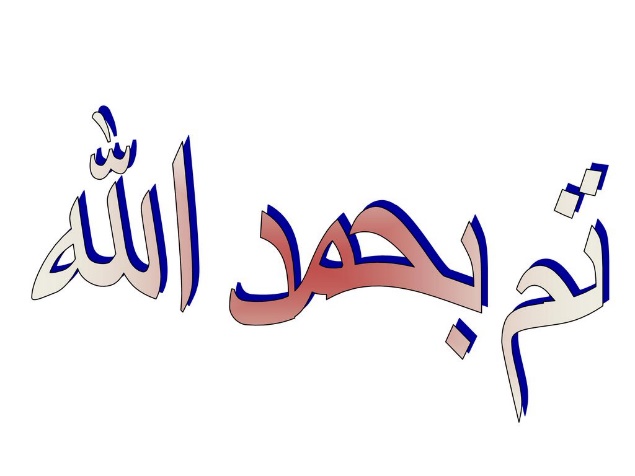 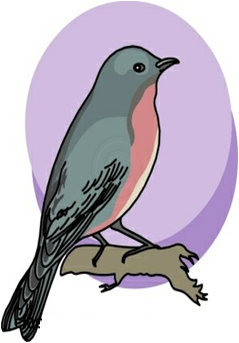 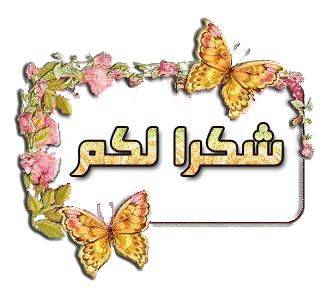 انتهـــى الـــدرس